Product Delivery and User Experience
Goals:
(1) more effectively disseminate our products, 
(2) improve our users’ experiences in using our products, and 
(3) provide simple visual analytics to our users.
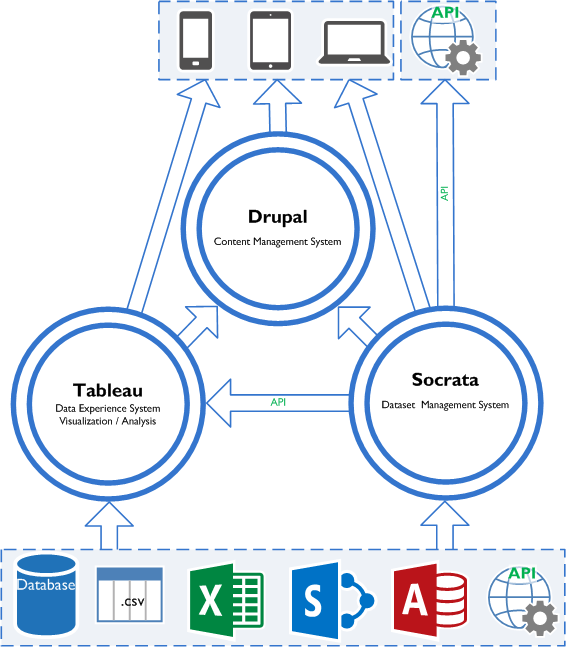 [Speaker Notes: `]
Product Delivery and User Experience
Prototyping a replacement for the Multimodal Transportation Indicators monthly report
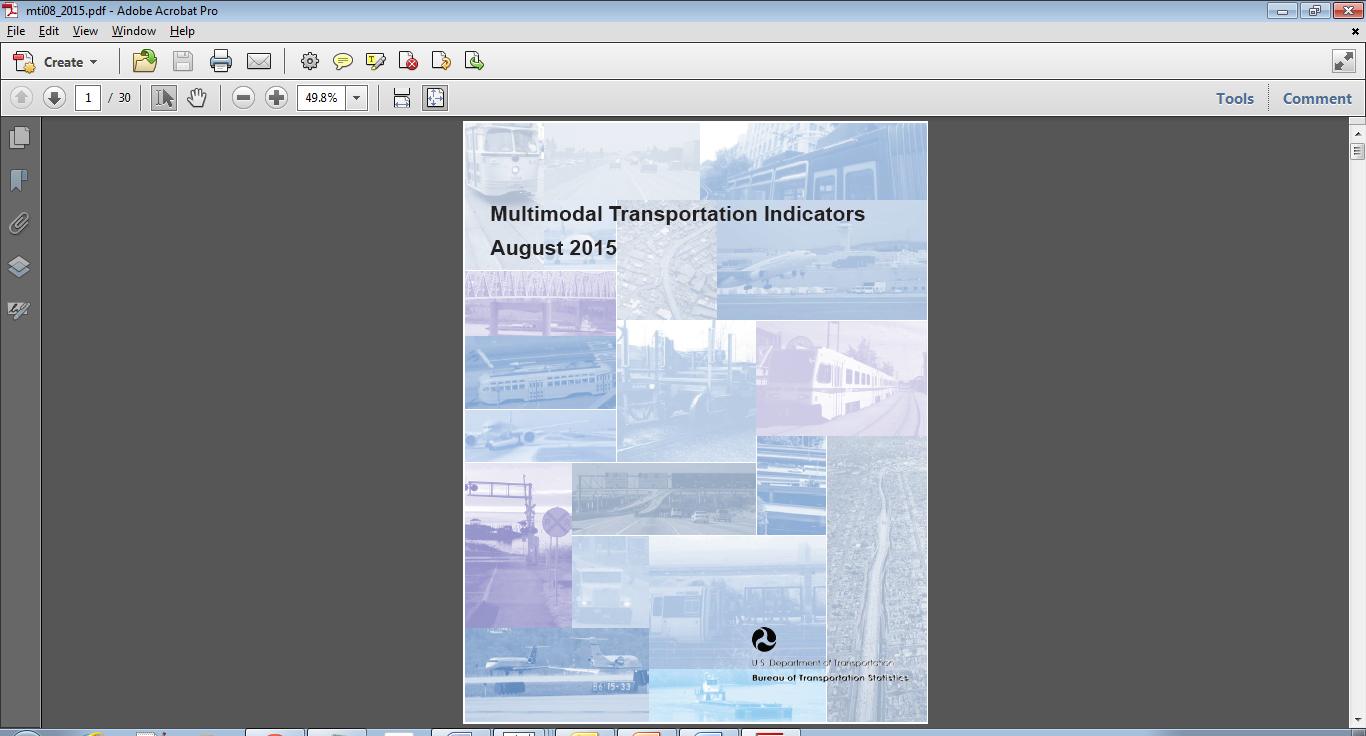 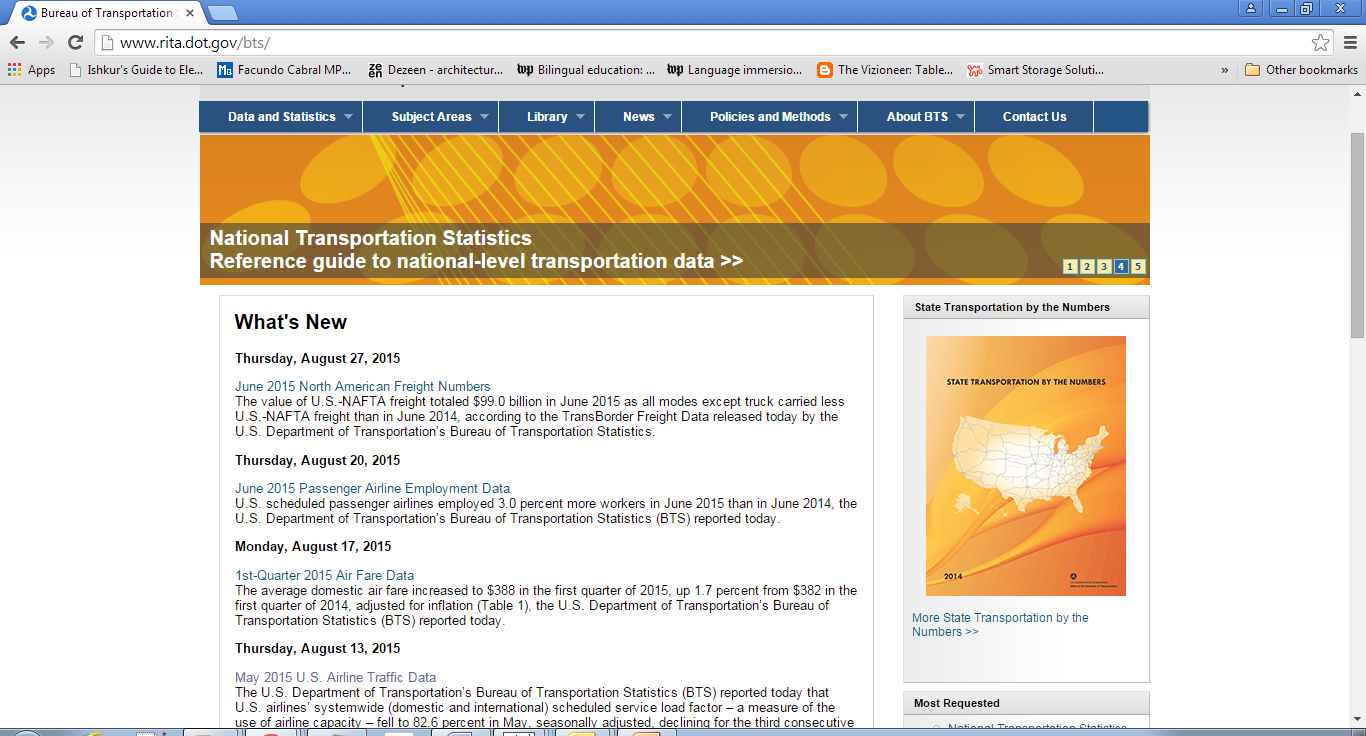 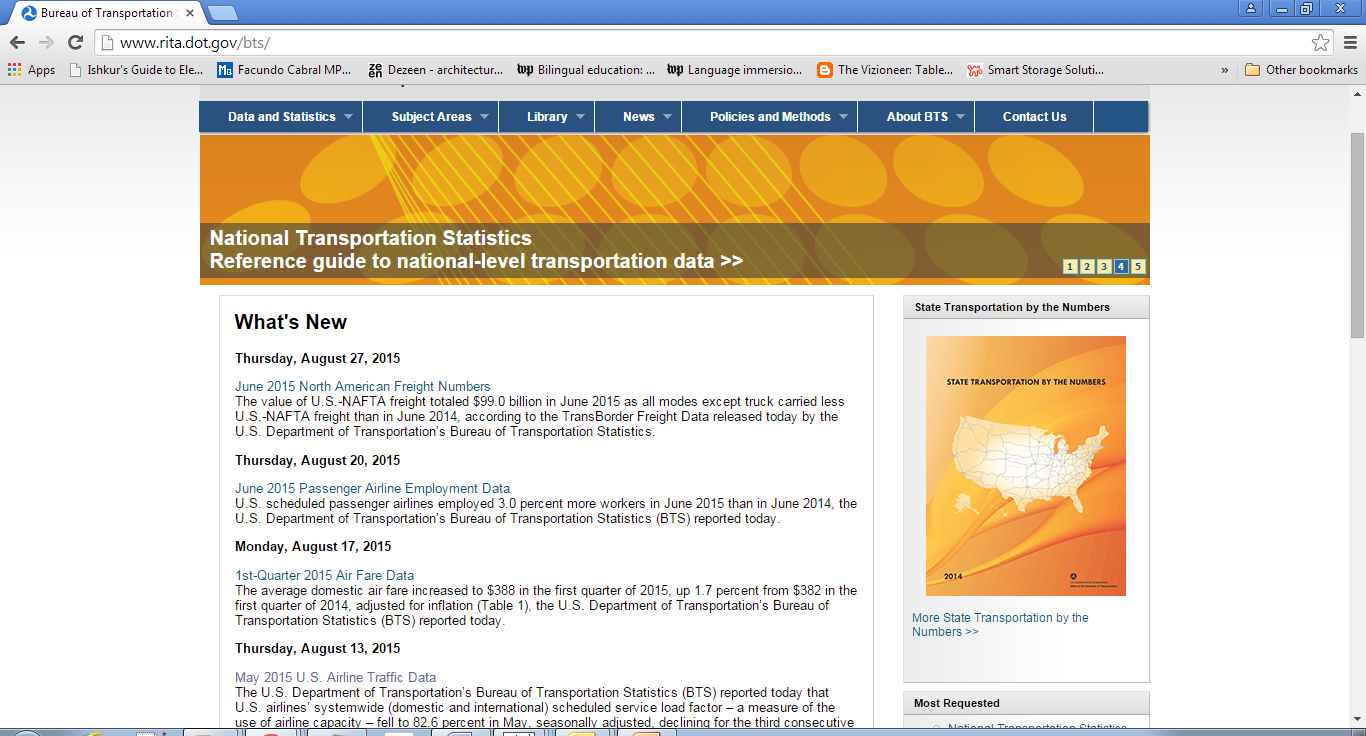 Imagine, inspired by this 
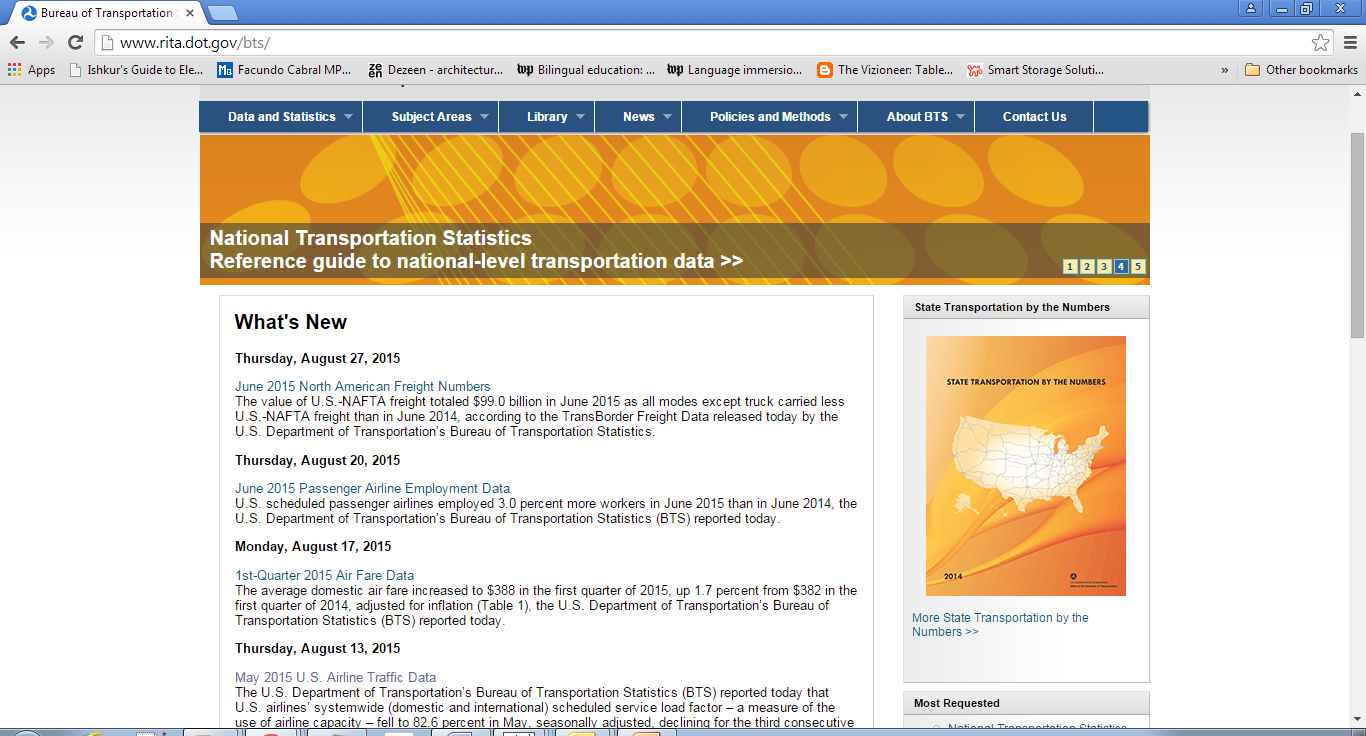 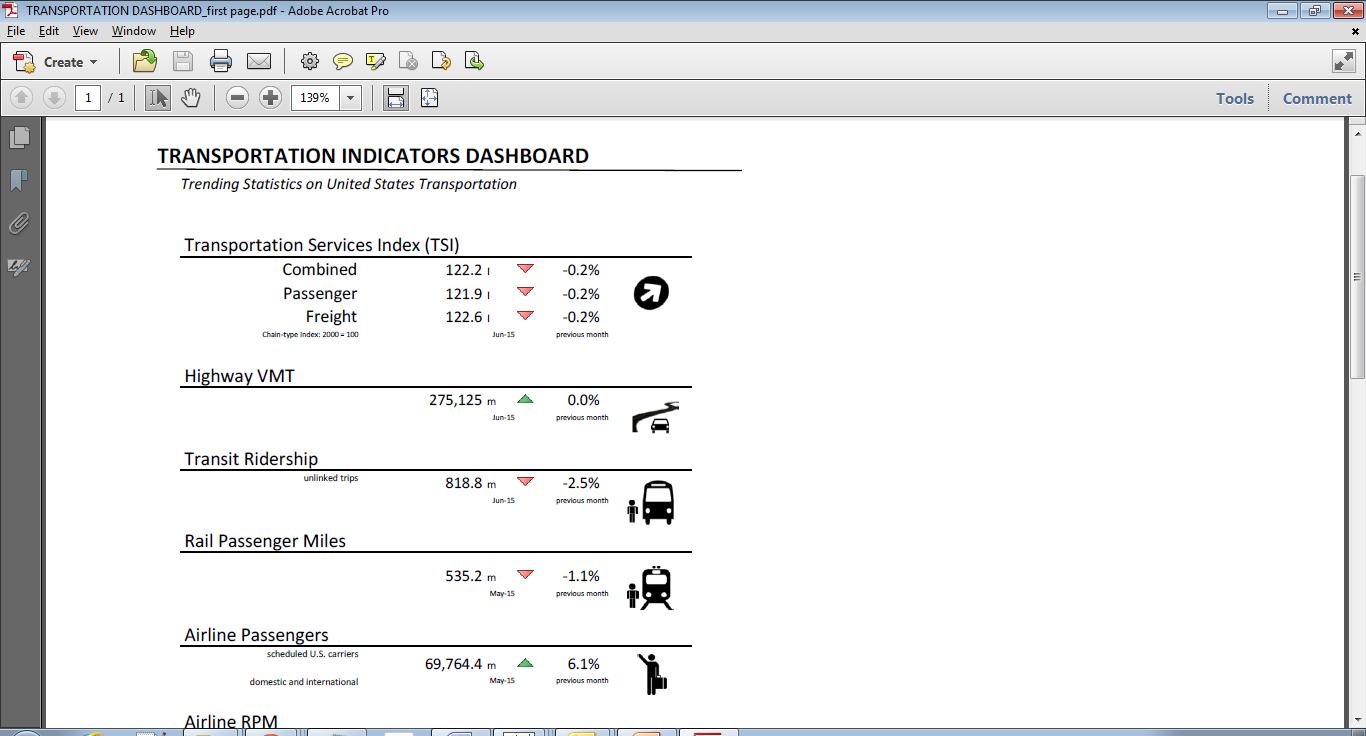 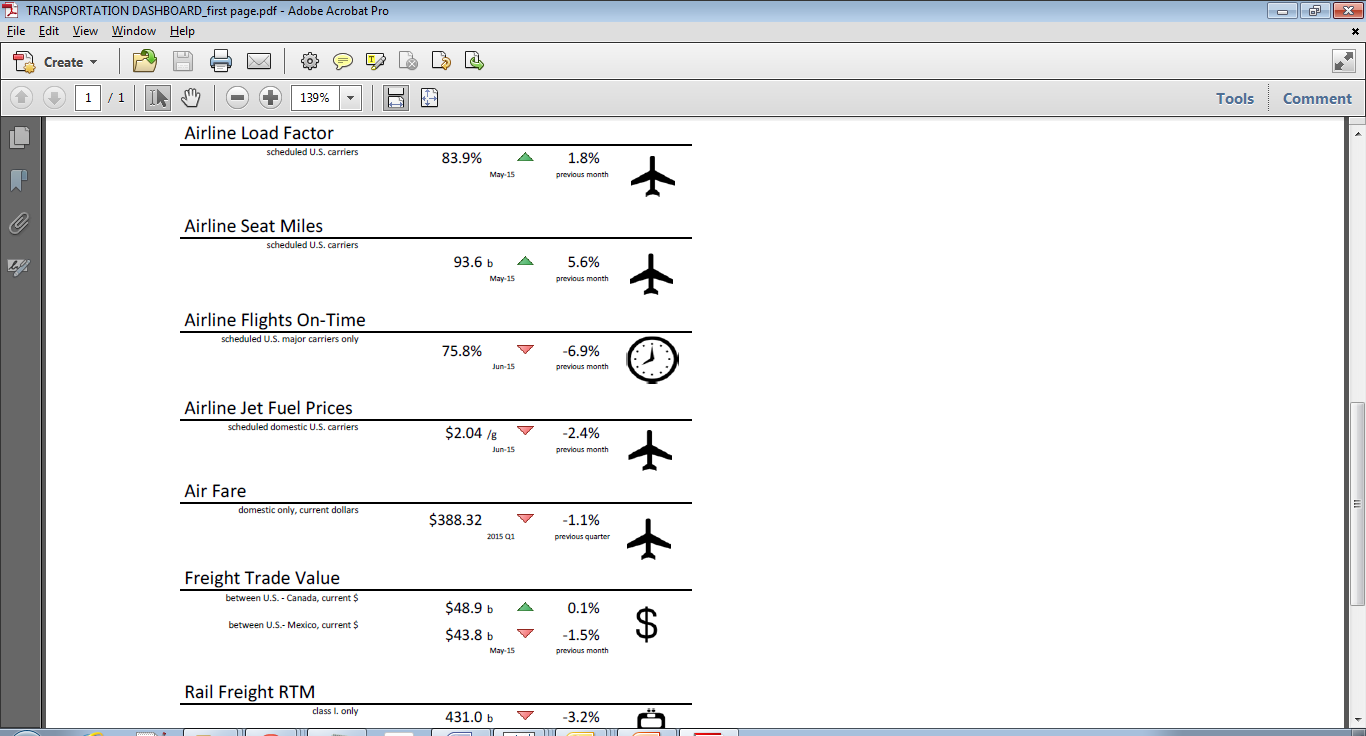 Mock-up – Zoomed in
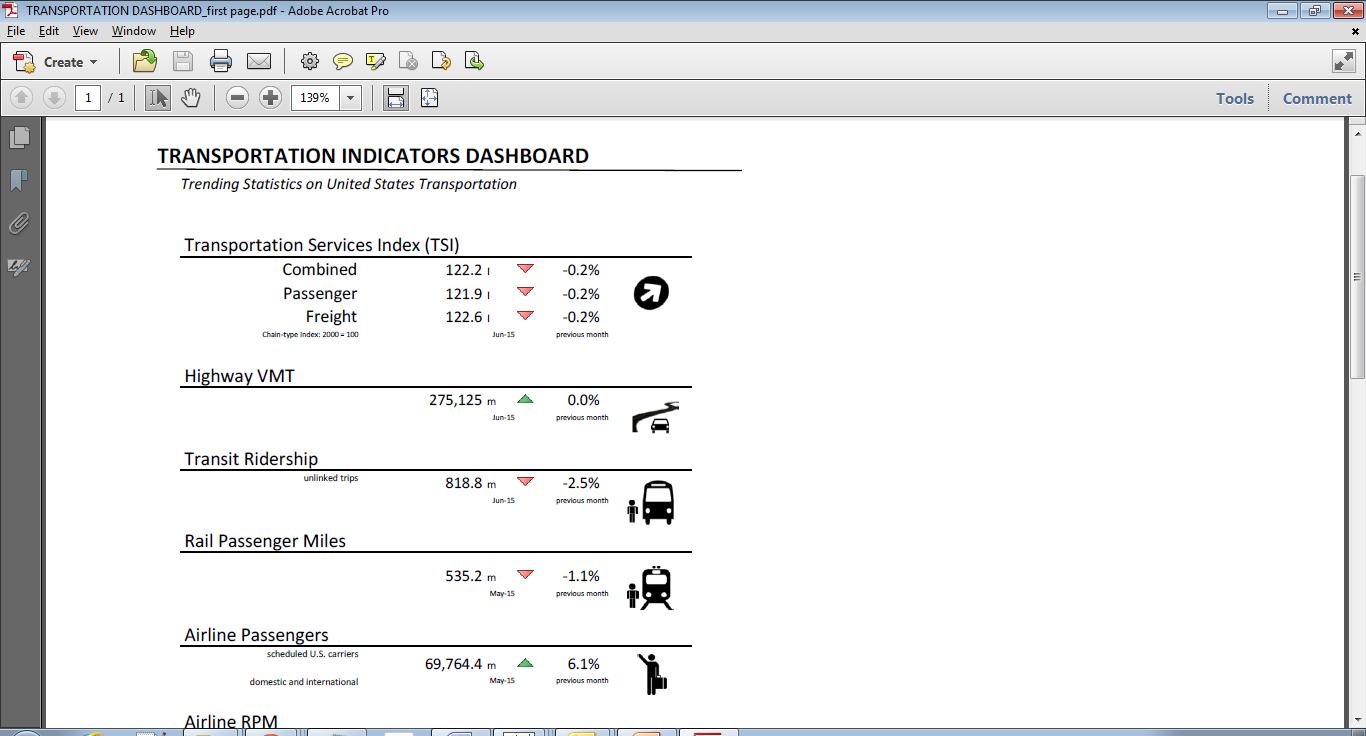 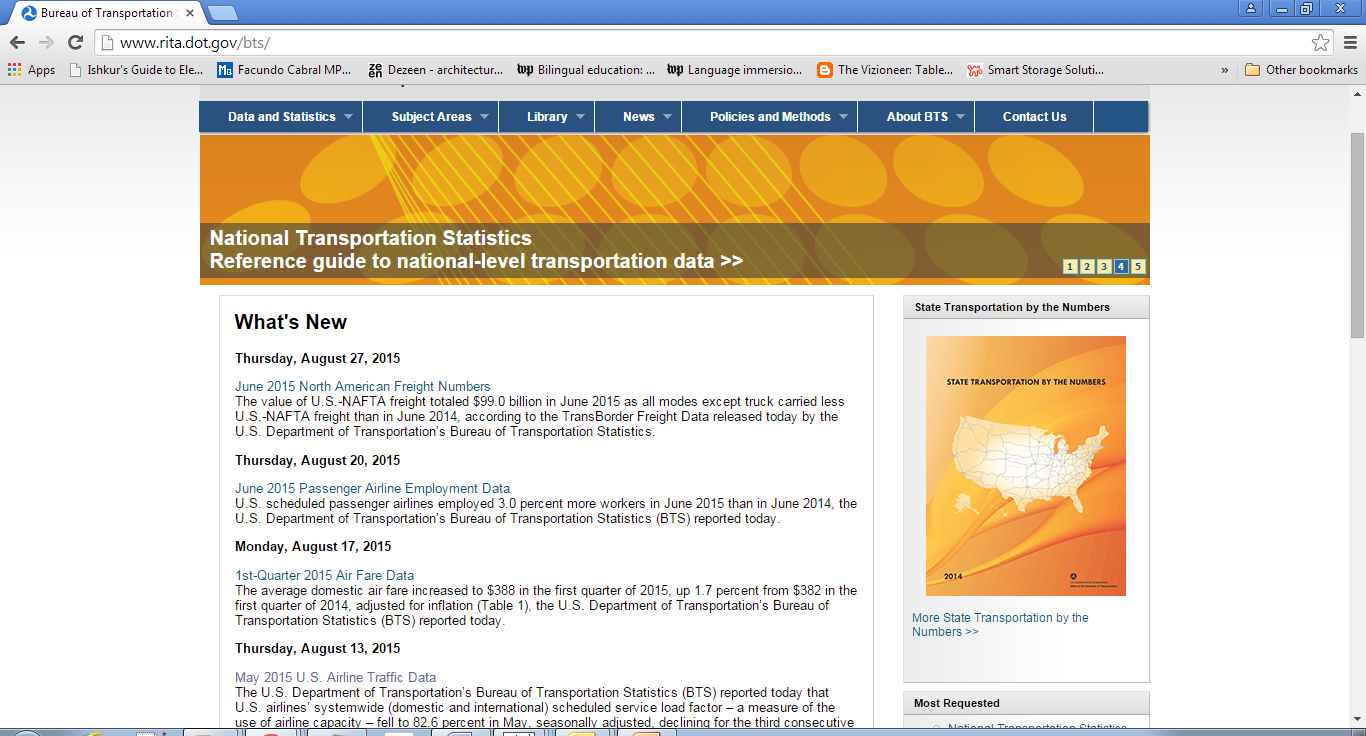 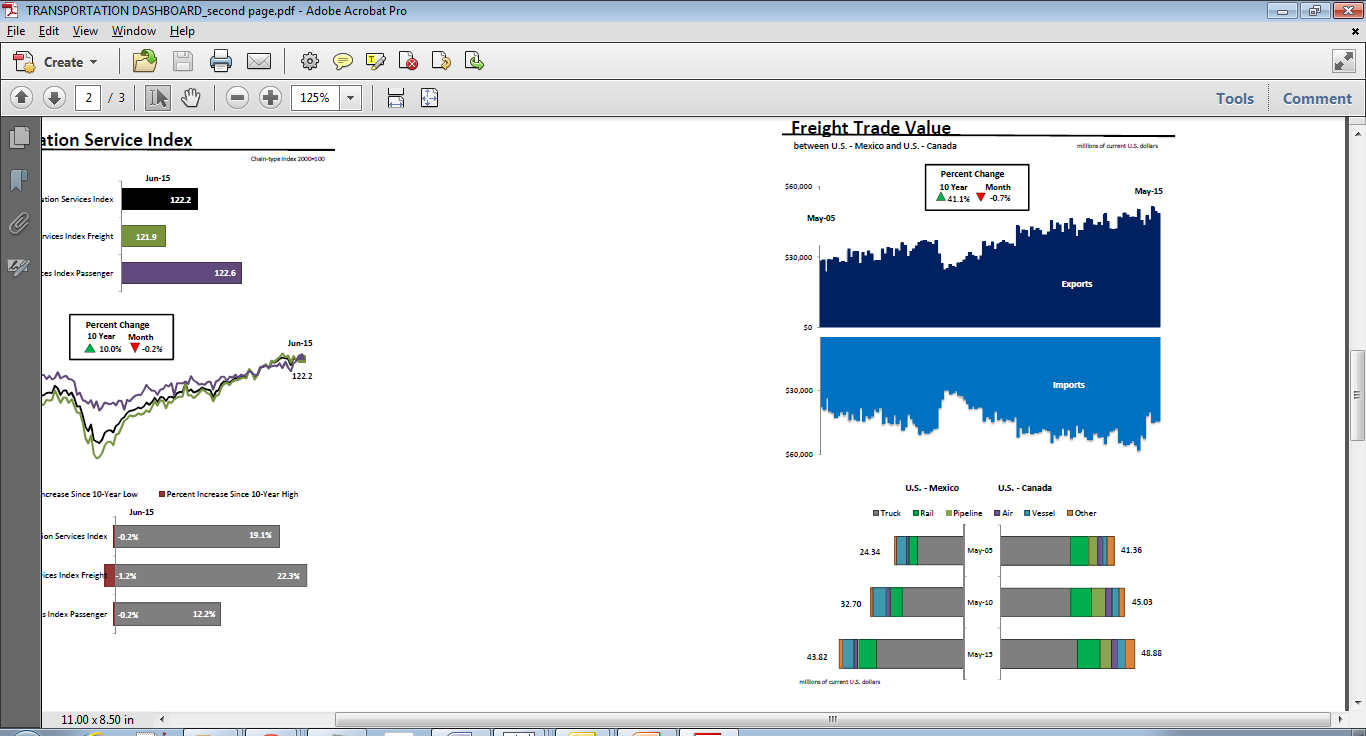 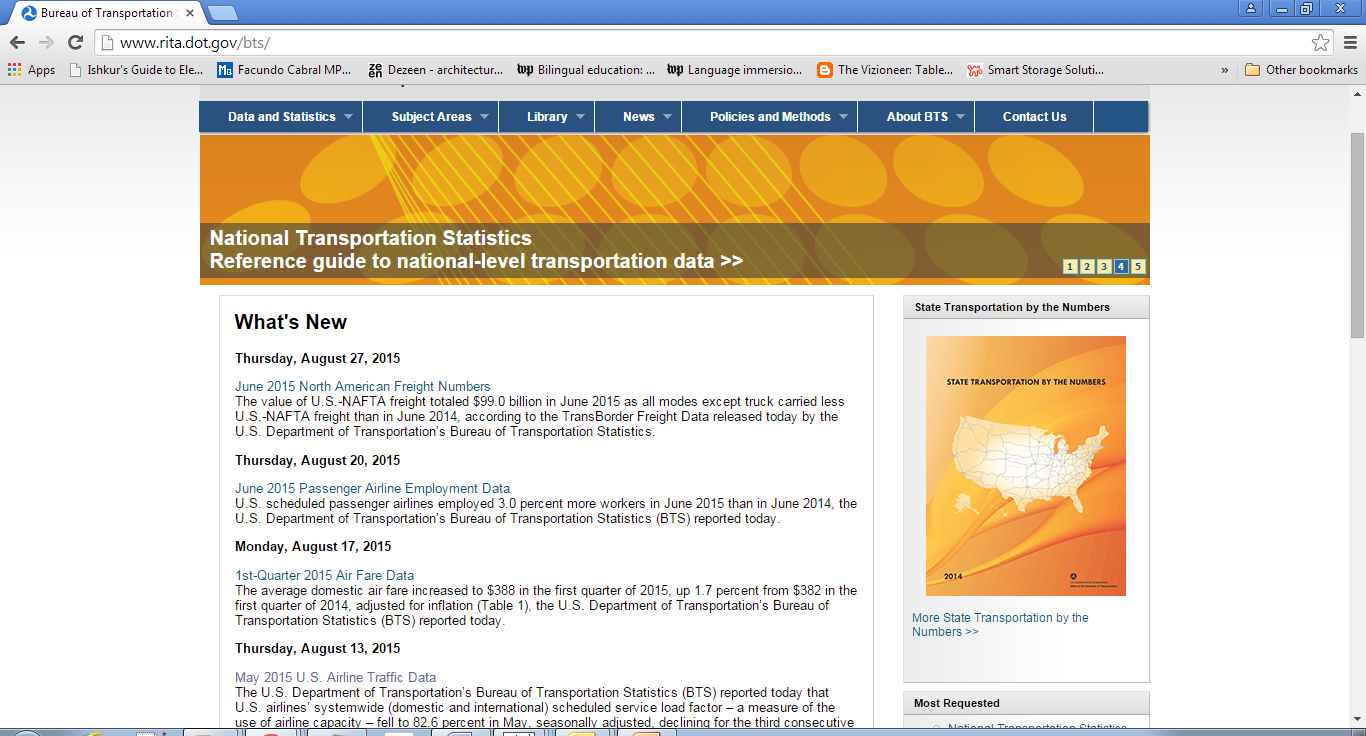 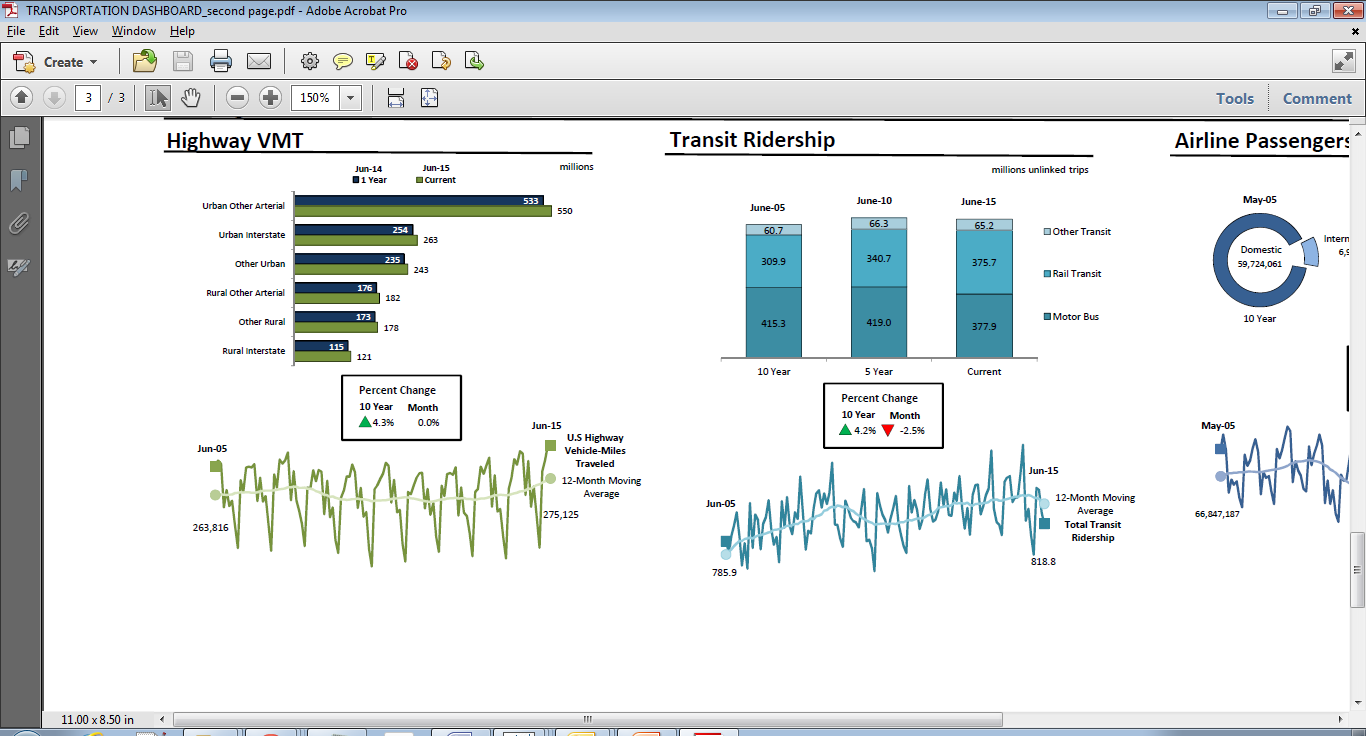 Food for Thought
Tableau Dashboard Prototype Test-Drive
Real-time Data
Real time*
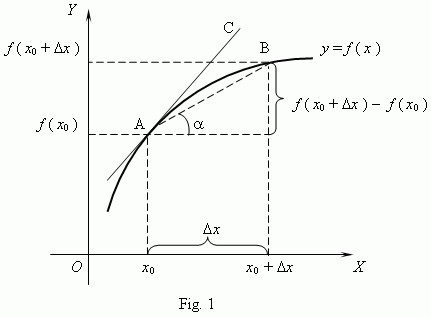 Actual real-time – “I want data about now”
# of airplanes in the air

Descriptive statistics, discretized – “Every x seconds, y happens”
Yearly sum ÷ 365 days ÷ 24 hours ÷ 60 minutes ÷ x seconds…refresh

Fresh – “I want data faster, in ‘real time’ to make informed decisions in a timely manner”
Processing turnaround /QA time
FlightAware Misery Map
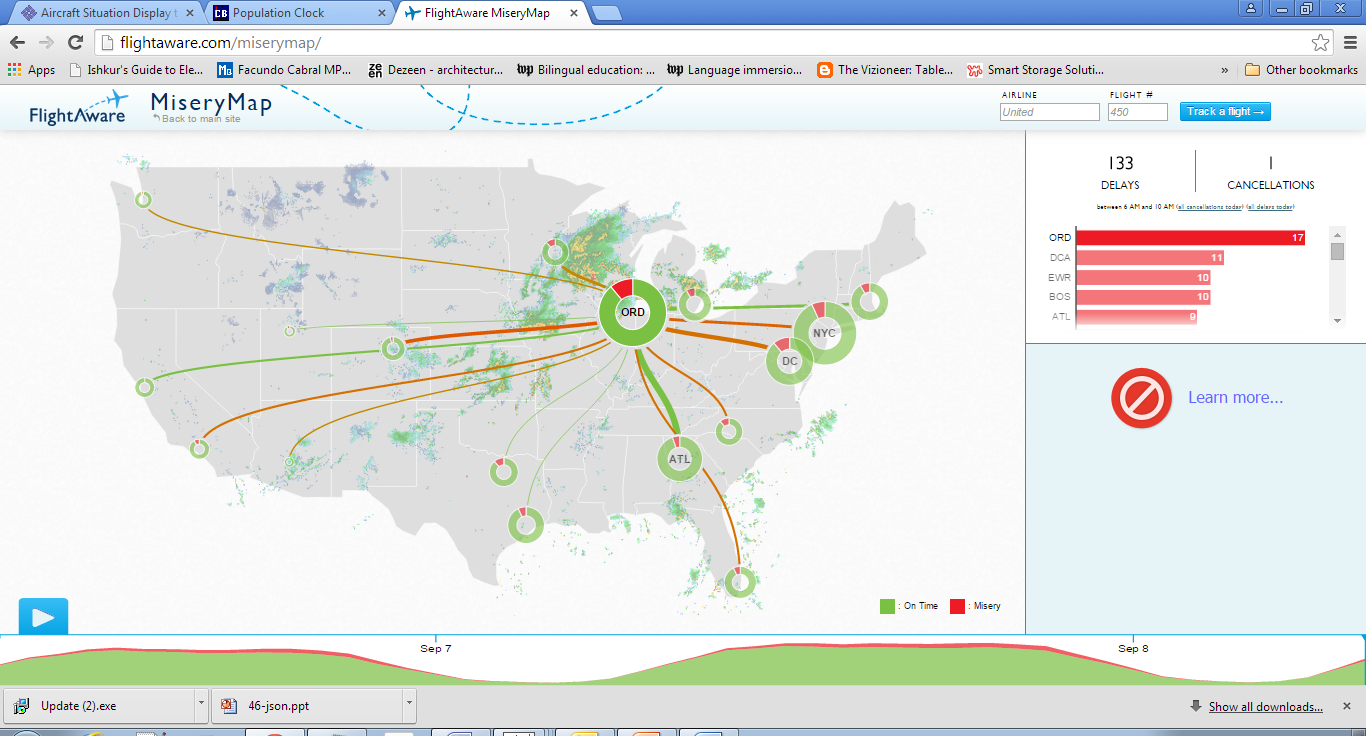 US Census Population Clock
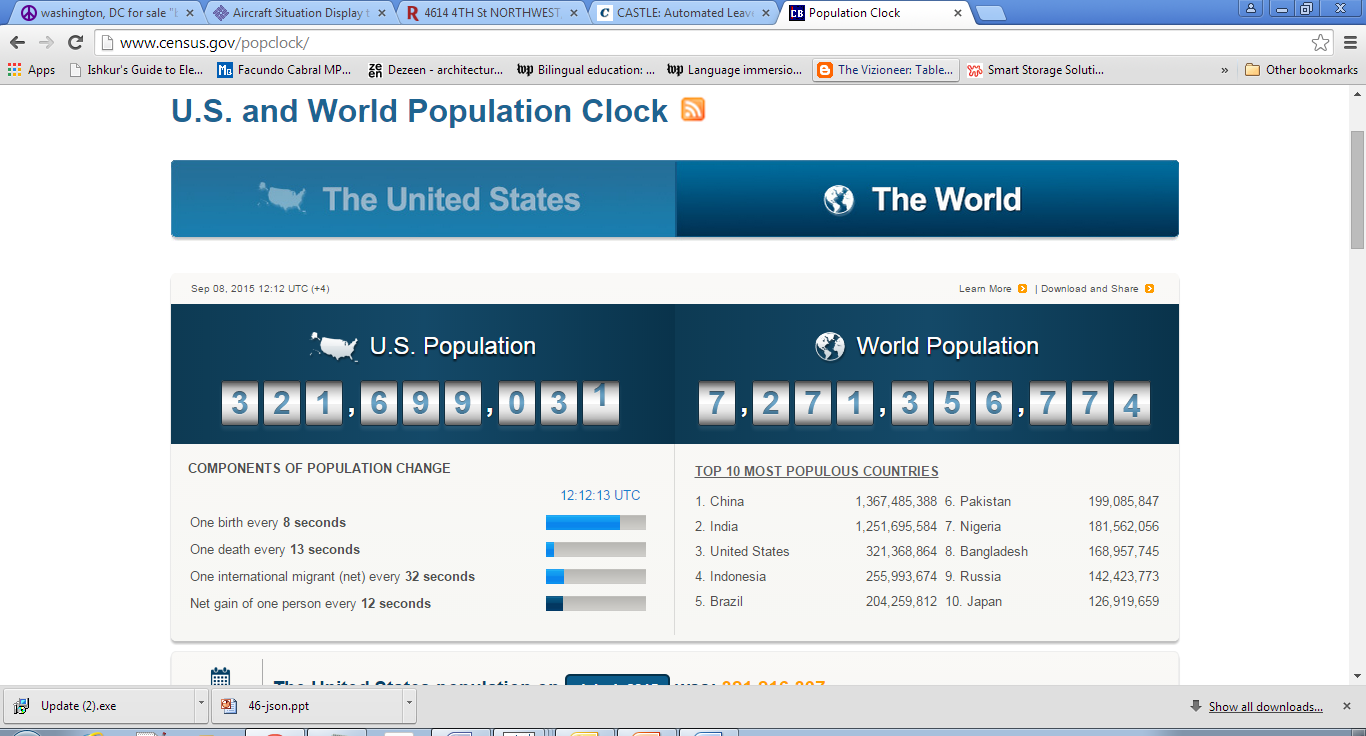 UK & Global Transport Facts
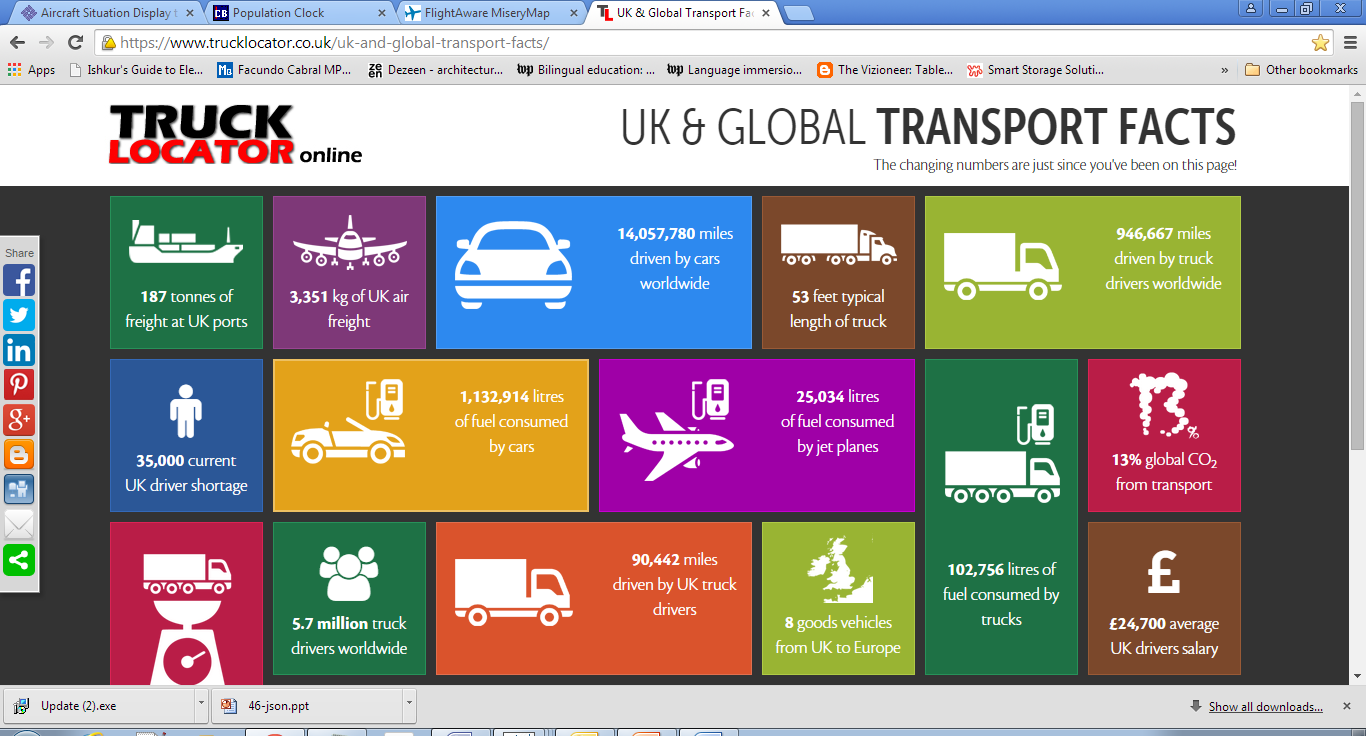 Discussion
16